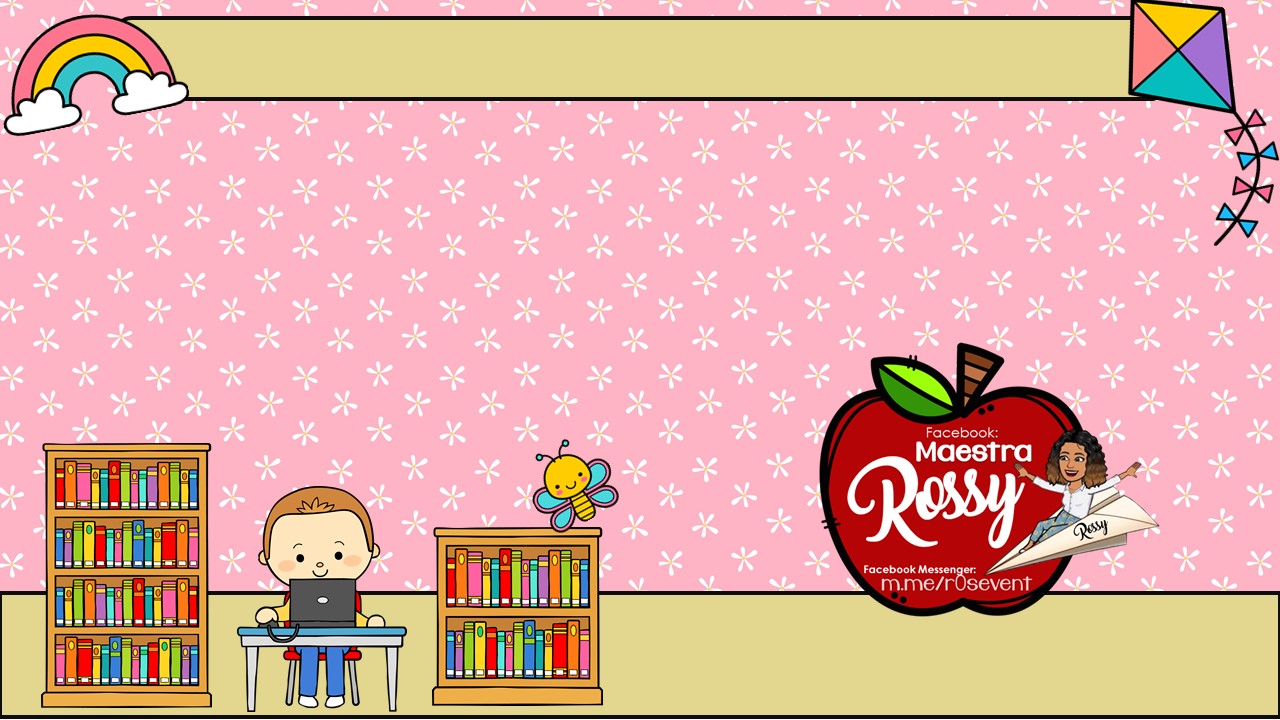 Lunes 26 de abril del 2021
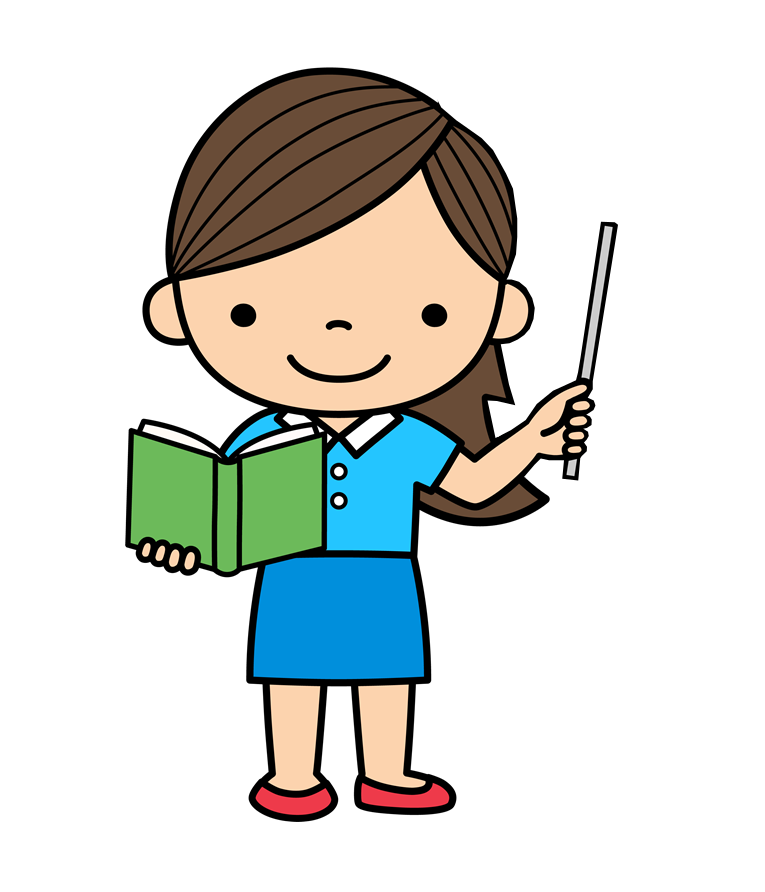 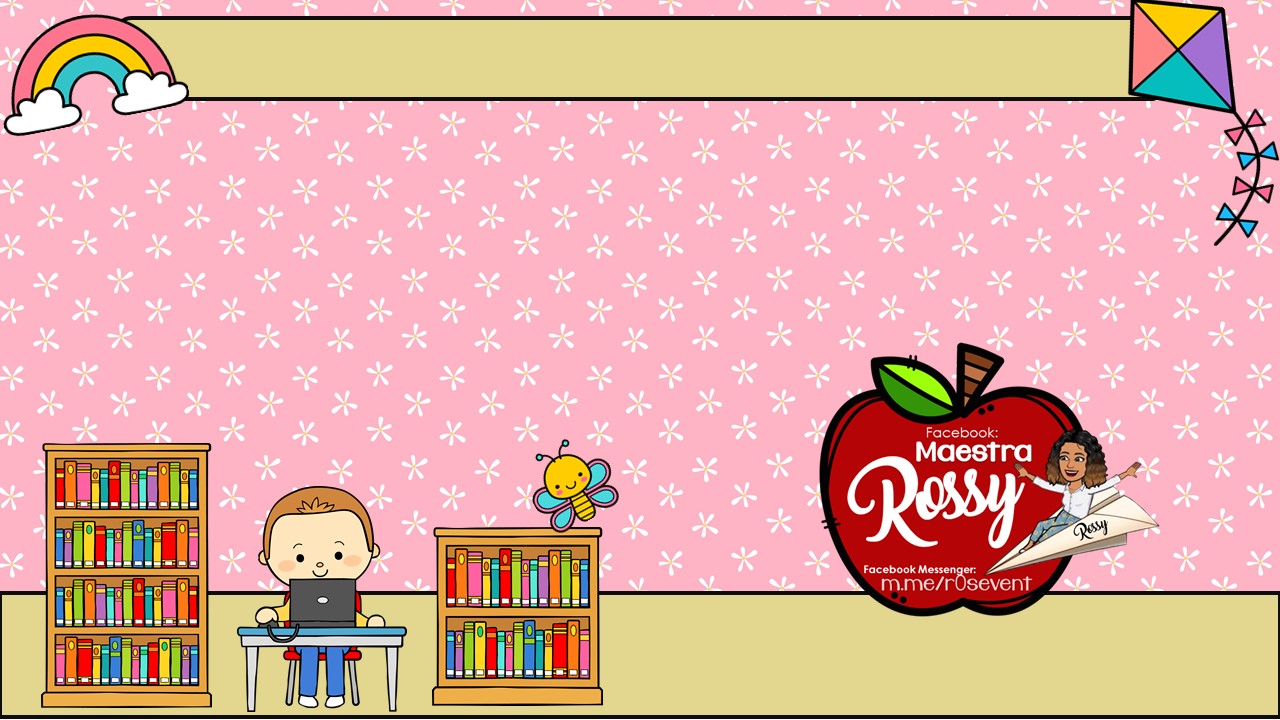 Lunes 26 de abril del 2021
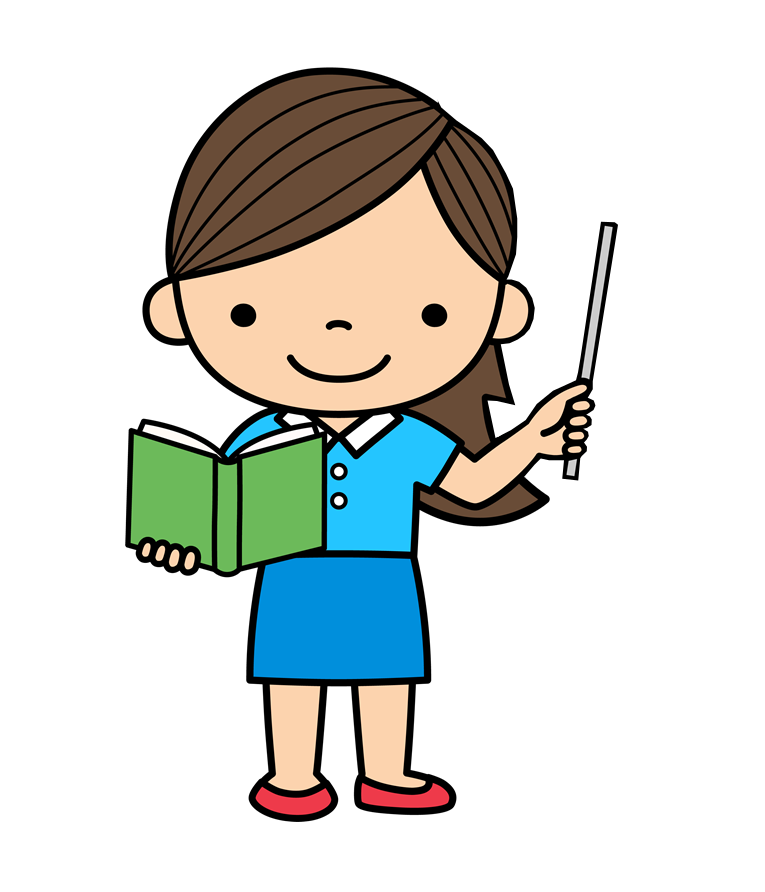 Martes 27 de abril del 2021
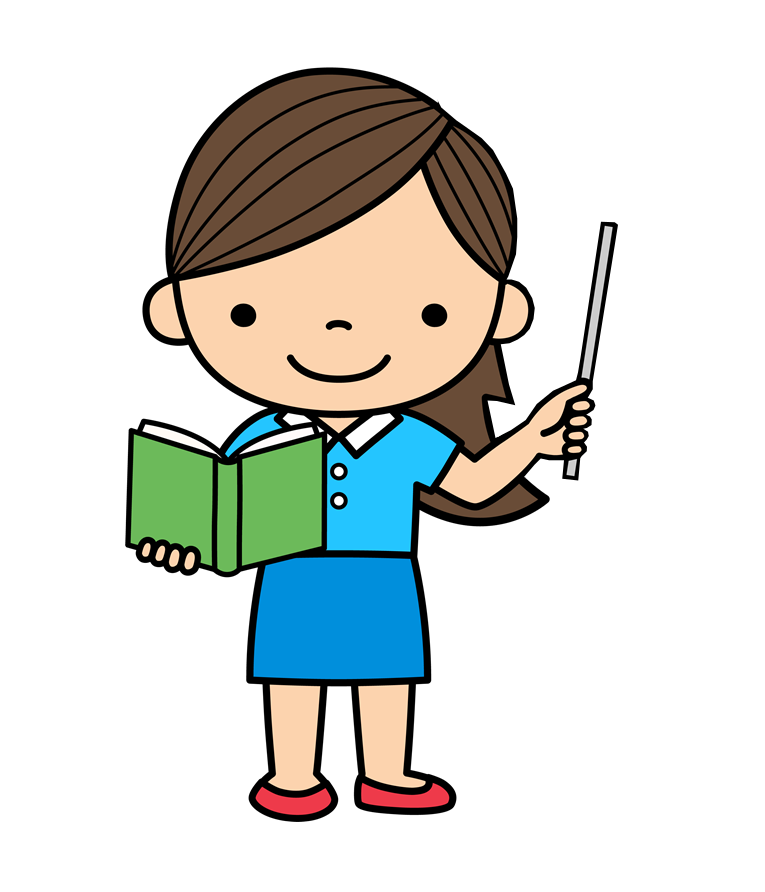 Martes 27 de abril del 2021
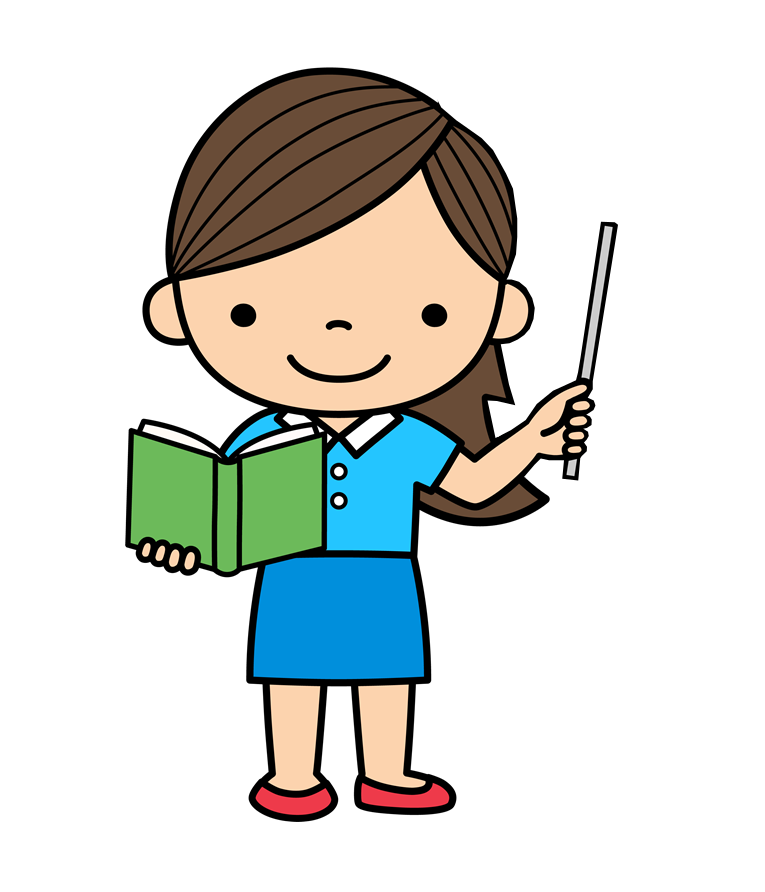 Miércoles 28 de abril del 2021
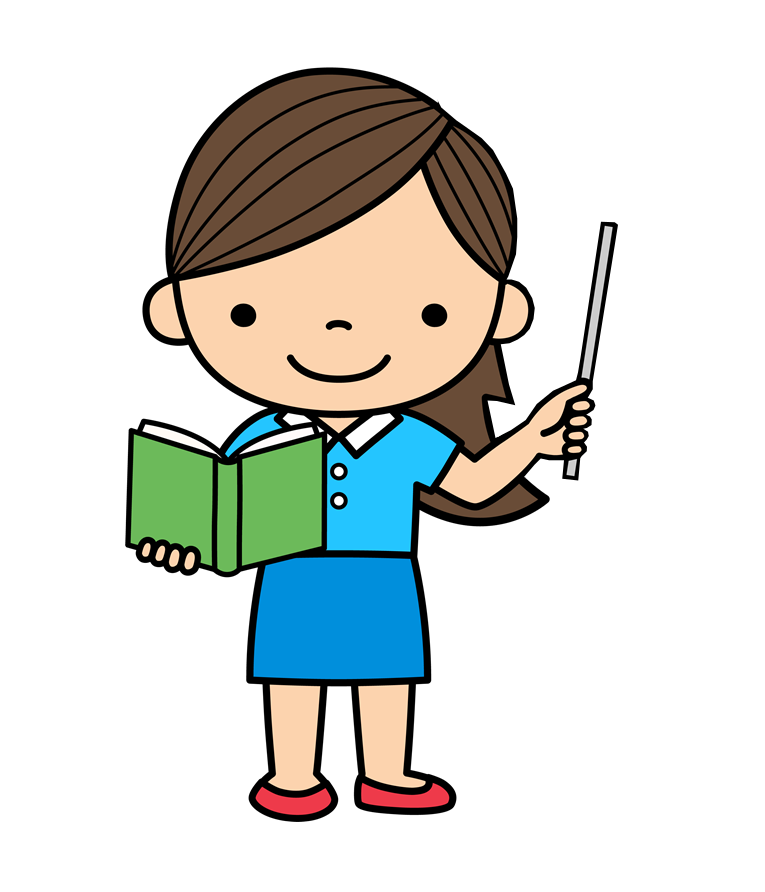 Miércoles 28 de abril del 2021
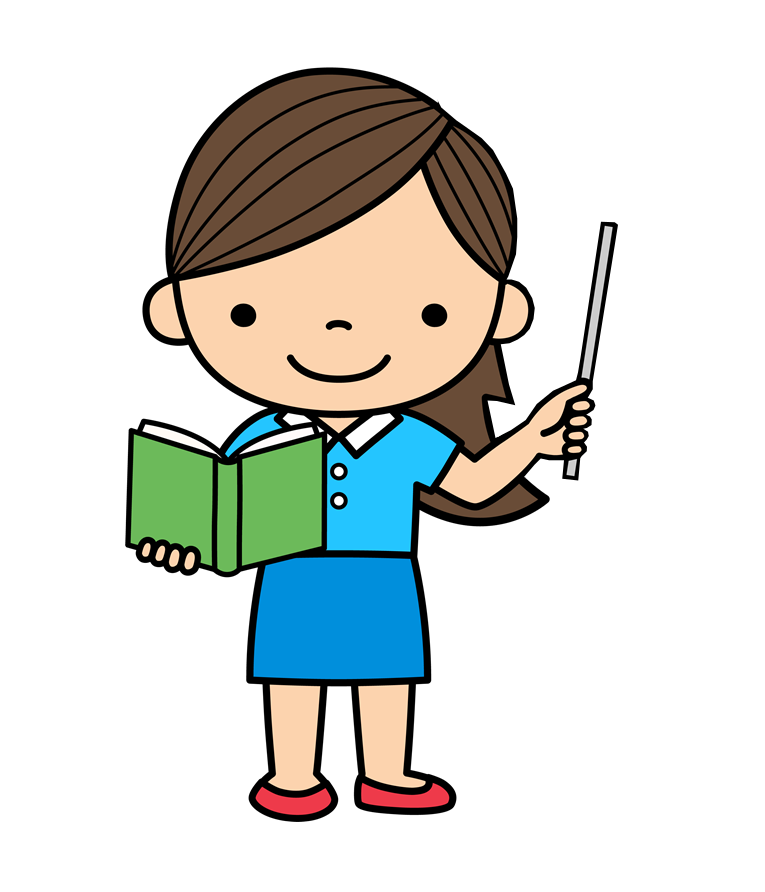 Jueves 29 de abril del 2021
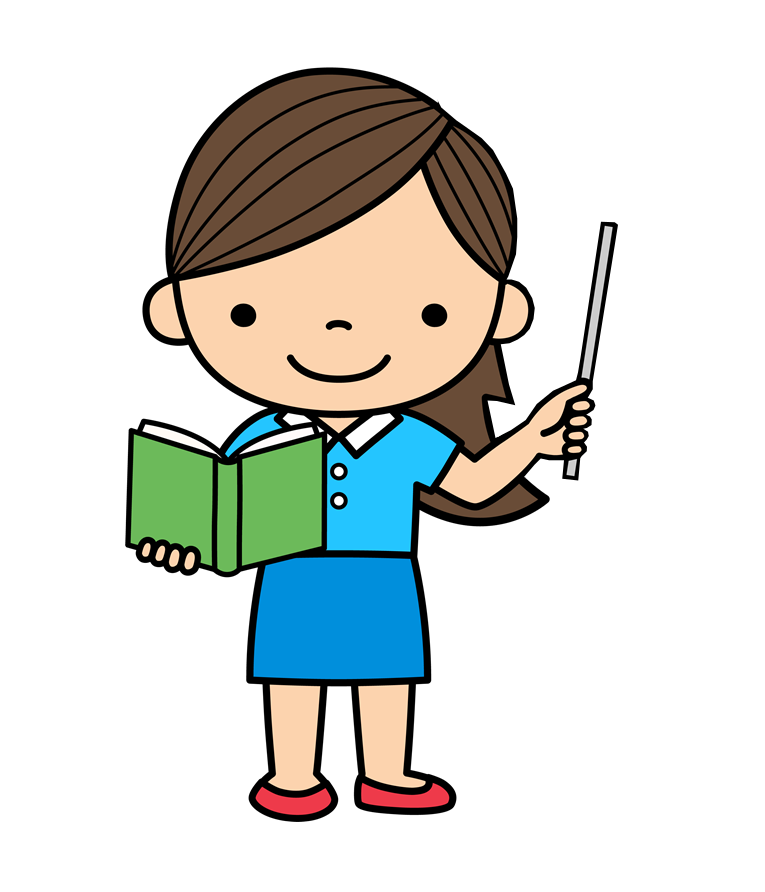 Jueves 29 de abril del 2021
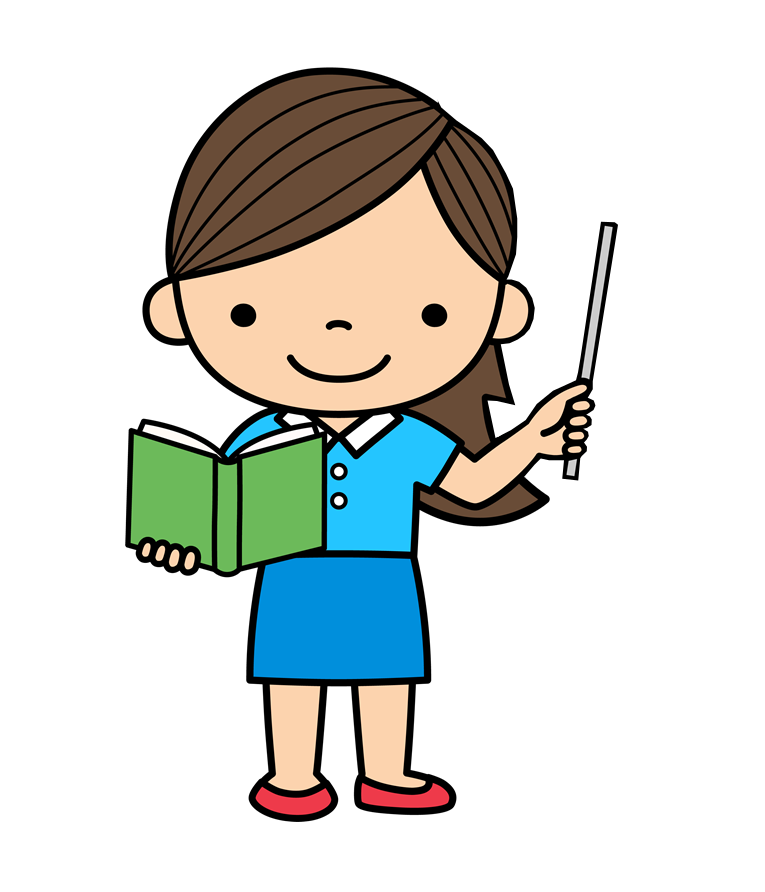 Viernes 30 de abril del 2021
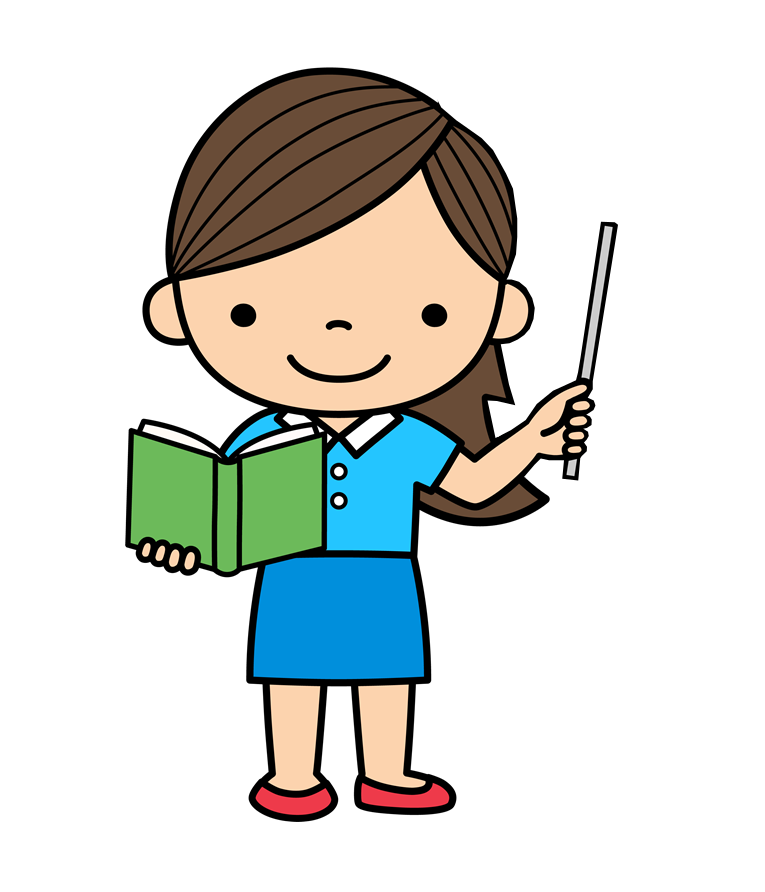 Viernes 30 de abril del 2021
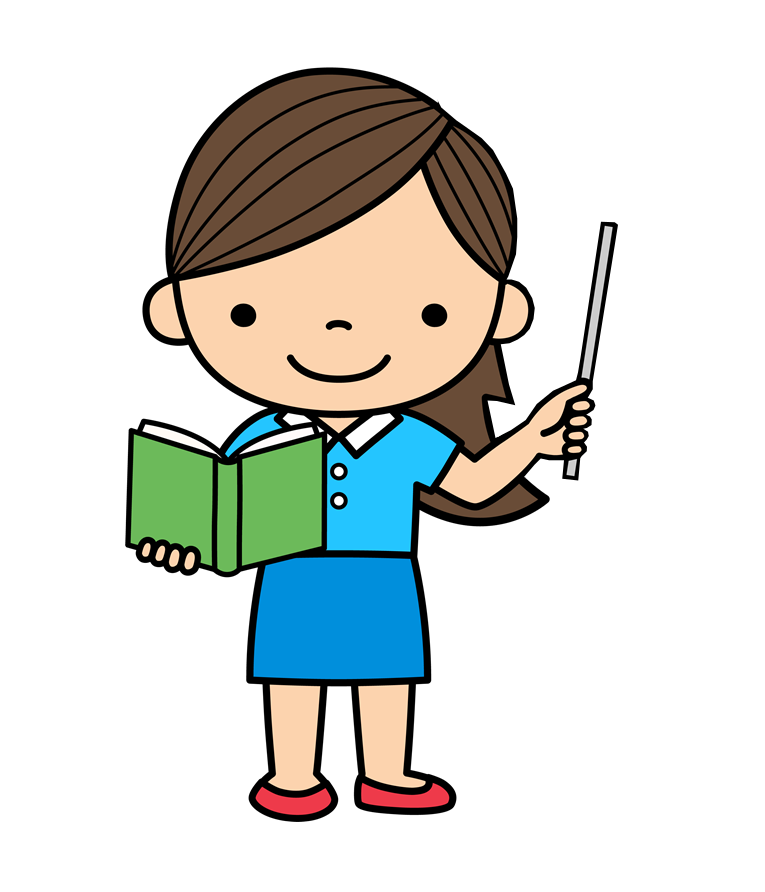